Ethics: Modifying Reports and Over Billing Fraud
Group B
Nadia Caraveo  •  Lillian Salas  •  Danniel Rodriguez, 
Mariel Reyes  •  Manuel Valenzuela  •  Ricardo Macias
Topics to be Discussed
Summary of case
Fundamental Canons
Federal False Claims Act 1863
Real Life Cases
Texas Engineering Ethics
Resolution 
Prevention 
Conclusion
Summary of Case
Building Inspector
Contracted by IJK, Inc. 
IJK, Inc. not an Engineering Firm
Modify reports
Charged double the cost
Fundamental Canons
Canon 1
Canon 4  
Canon 5 
Canon 6
http://www.asce.org/Leadership-and-Management/Ethics/Code-of-Ethics/
Federal False Claims Act 1863
Whistle Blower or Lincoln Law
Passed in 1863 under President Lincoln
Protects fraud against federal government
Contracts
Taxpayer
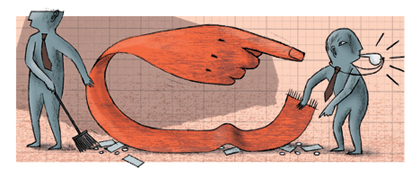 Comparable Cases
NYC American Standard Testing and Consulting Laboratories (ASTC) 
Fraudulent Test Reports 
Skipping Safety Test
Creating False Reports

BP Oil
False compliance certifications

ASCE & CPC vs. Engineering Firm
Falsifying hours on time sheets
Texas Law
Texas Occupation Code, Title 6, Chapter 1001 
   A person may not engage in the practice of engineering unless the person holds a license issued under this (Texas) chapter.
   A person may not receive any fee or compensation or the promise of any fee or compensation for engaging in the practice of engineering unless the person holds a license issued under this (Texas) chapter.
Texas Law
1001.552 Criminal Penalty 

  A person commits an offense if the person :
   Engages in the practice of engineering without being licensed or exempted from licensing requirement under this chapter

   Violates this (Texas) chapter 

   Presents or attempts to use as the person’s own license or seal of another
Resolution
Contact local engineering/inspection compliance office

Publics and his personal interest

Hazards potentially posed to public

His reputation might be a stake

Must cooperate fully with higher authority
Prevention
Provide legal disclaimer to all entities involved

Disclaimer must include all protocol

Disclaimer voids work outside his recommendations

Sets liability boundaries
Conclusion
Engineer Adam must act upon IJK, Inc.’s questionable practice

His duty as an engineer to protect the public

Seek financial counsel regarding his generous discount

He cannot completely control how customers will conduct business, but he can take control to what pertains to him
References
Kevin Wilcox (2010). NYC Concrete. Retrieved From http://www.asce.org/CEMagazine/Article.aspx?id=12884911014

State of Texas, Texas Board of Professional Engineers. (2009). Texas occupations code, tile 6, chapter 1001. Retrieved from http://www.tbpe.state.tx.us/eng_req.htm

US Legal Inc. (2011) False Claims Act Law & Legal Definition. 
	Retrieved from http://definitions.uslegal.com/f/false-claim-act/

no author given (March 2011). Case AgainstBP Oil Platform Goes Forward. False Claims Act Update & Alert. 
	Retrieved from http://www.taf.org/whistle313.htm